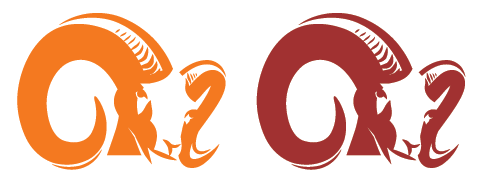 BIEN MANGER
à petit prix
OP47/OP48
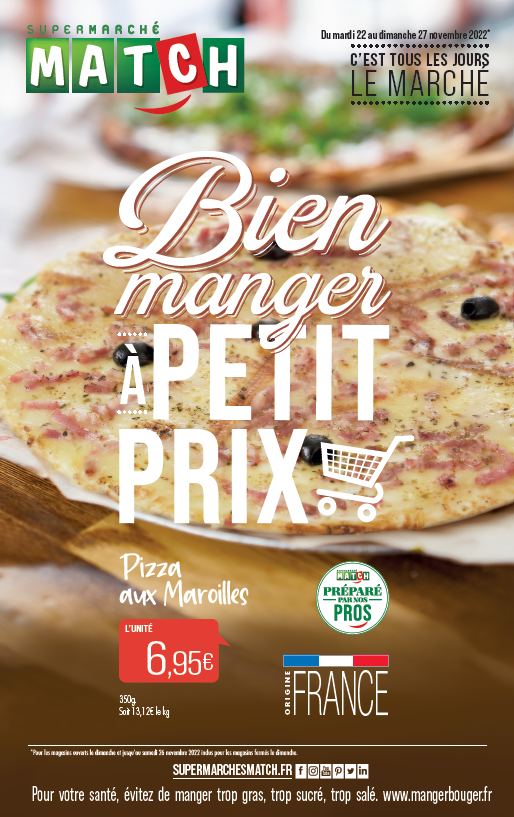 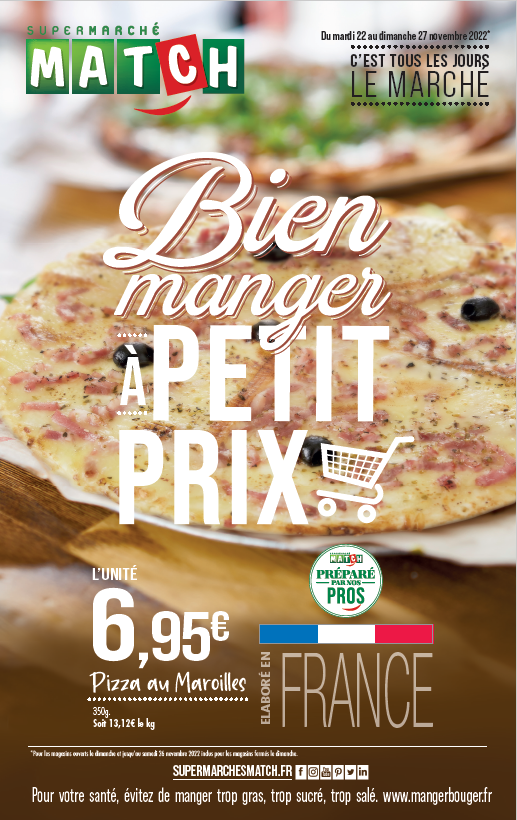 OPE 48
OPE 47
OPE 47
4P
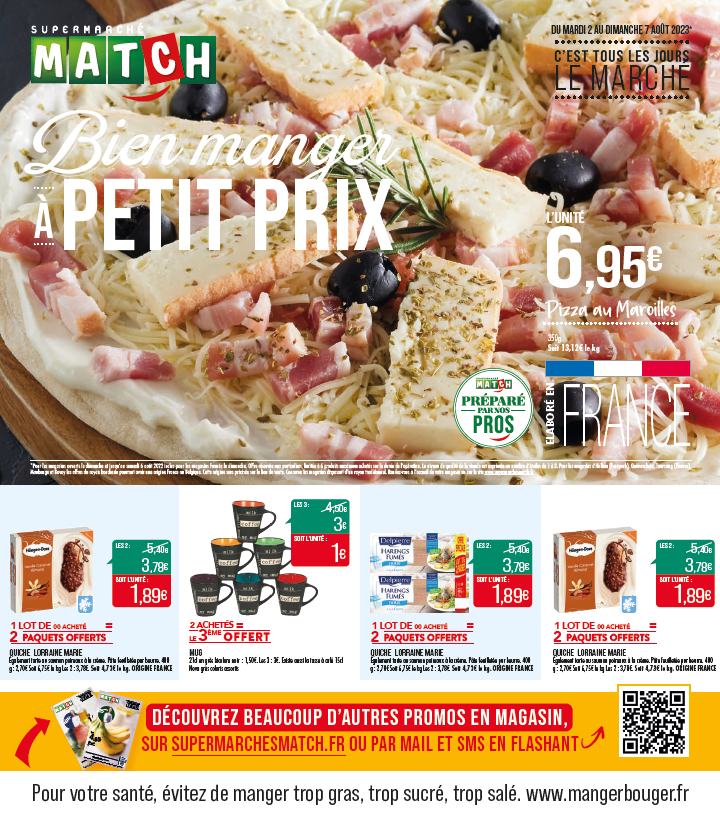 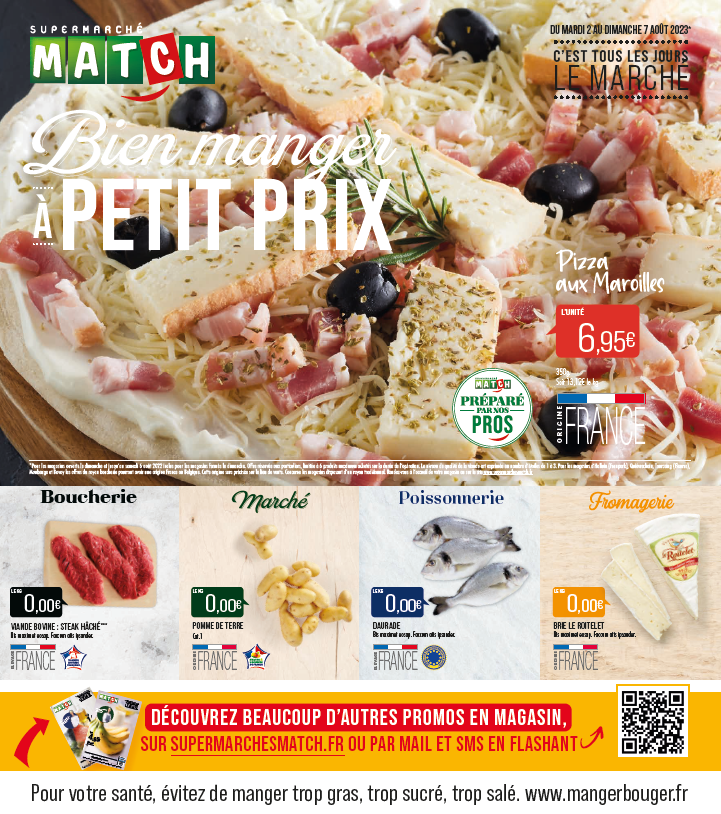 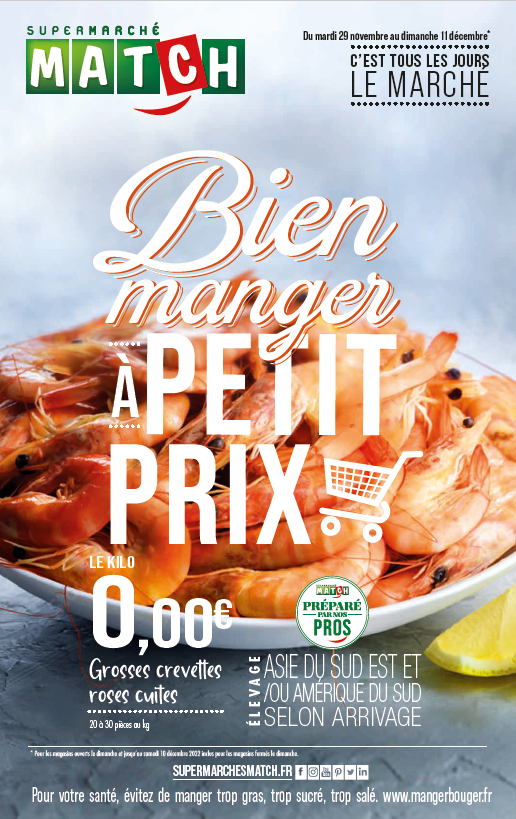 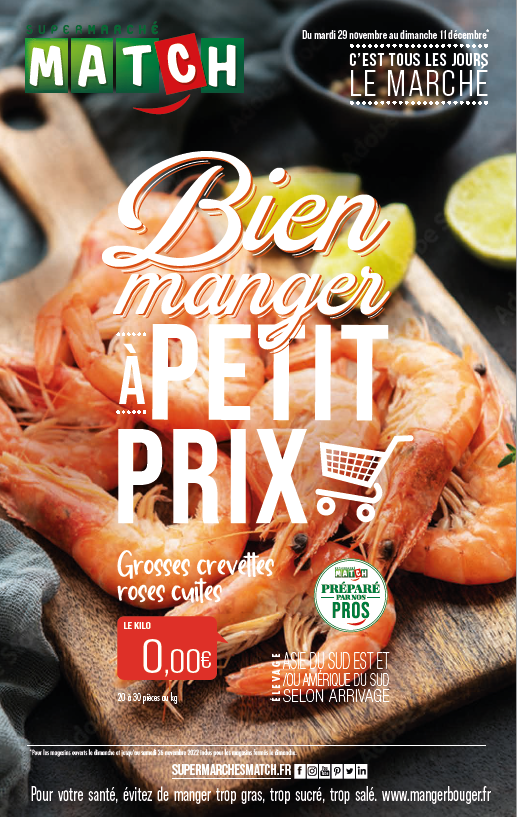 OPE 48
OPE 47
RECAP
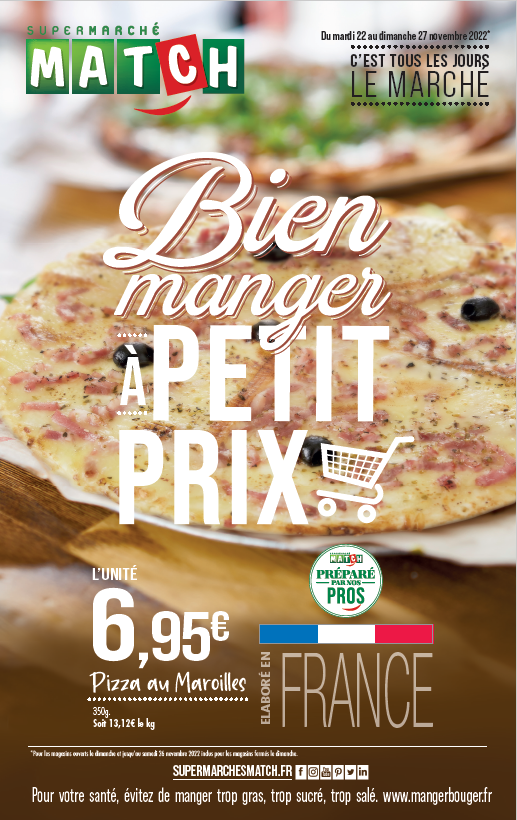 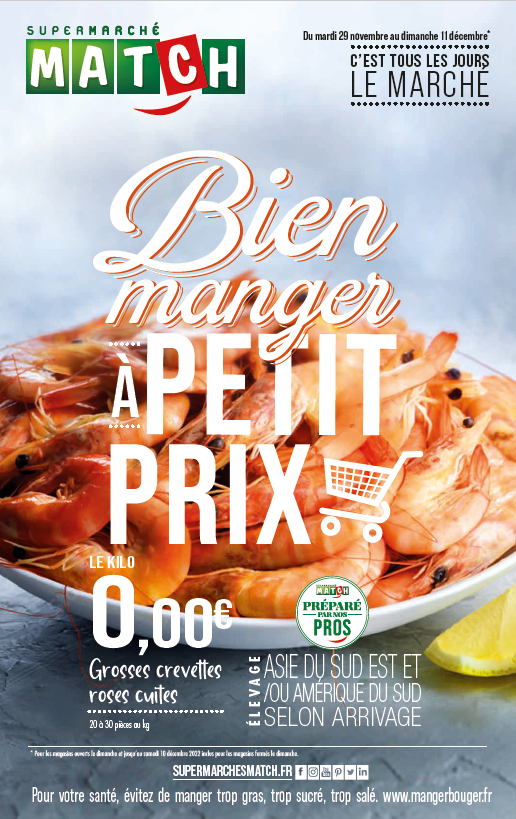 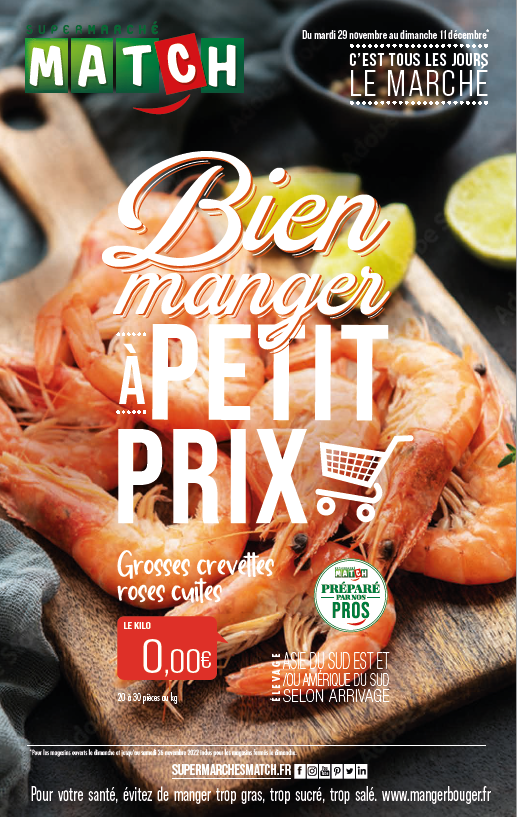 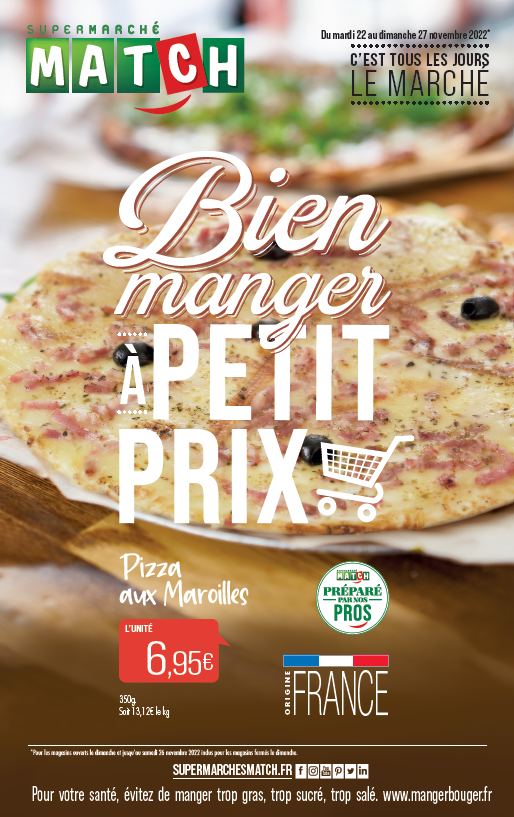